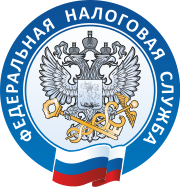 ИФНС России по г. Сургуту Ханты-Мансийского автономного округа - Югры
Единый налоговый платеж физического лица, организации и индивидуального предпринимателя: в чем схожесть и в чем отличия
Начальник отдела работы с налогоплательщиками 
ИФНС России по г. Сургуту  Ханты-Мансийского автономного округа - Югры 
Прохорова Н.Н.
Кто является плательщикам ЕНП
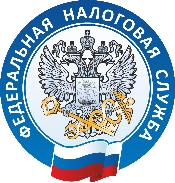 Единый налоговый платеж (ЕНП) — это сумма денежных средств, перечисляемая налогоплательщиком на соответствующий счет, в счет исполнения обязанности перед бюджетом Российской Федерации. 

ПЛАТЕЛЬЩИК ЕНП




ФИЗИЧЕСКОЕ ЛИЦО                                                                                                               ЮЛ ,ИП
(с 2019 года)                                                                                                             (с 01.07.2022-31.12.2022)
Сроки уплаты ЕНП для физических лиц
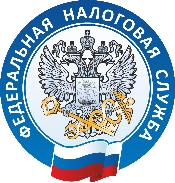 Единый налоговый платеж подлежит перечислению физическим лицом до наступления сроков уплаты.
Единые сроки уплаты налогов ИП ЮЛ
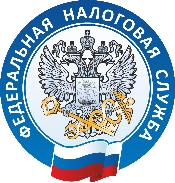 По многим налогам сроки уплаты передвинулись на 28-е число:
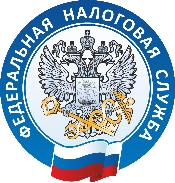 Часто задаваемые вопросы
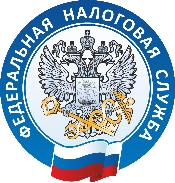 Вопрос: Сколько нужно платить ЕНП?
Ответ: Сумма ЕНП равна общей сумме обязанностей по уплате налогов, сборов и страховых взносов. Платить больше или авансом не нужно.
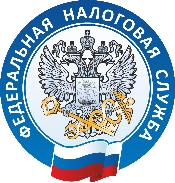 Вопрос: Как будет обеспечена обратная связь с налоговым органом?
Ответ: Посредством личного кабинета налогоплательщика, через ТКС или учетную систему налогоплательщика (ERP - система)


Вопрос: Изменяется ли порядок расчета налогов?

Ответ: Нет не изменяется. Внедрение ЕНС никак не меняет порядок расчета налогов и состав предоставляемой плательщиком информации.
Вопрос: Как получить информацию о состоянии ЕНС и информацию о распределении суммы единого налогового платежа по налогам для ее отражения в бухгалтерском учете?

Ответ: Данные о состоянии ЕНС и детализированная информация о распределении ЕНП будут доступны в онлайн режиме в личном кабинете налогоплательщика, через ТКС или в учетной системе налогоплательщика (ERP - система).
Спасибо за внимание!